Randomness in Nature
Hatice Kübra Eryılmaz
CMPE220/Fall2016
08.11.2016
What is randomness?
Randomness is the lack of pattern or predictability in events. A random sequence of events, symbols or steps has no order and does not follow an intelligible pattern or combination.
Many scientific fields are concerned with randomness:
Algorithmic probibility
Chaos theory
Cryptography
Game Theory
Information theory
Pettern recognition
Probability theory
Quantum mechanics
Statistical mechanics
Statistics
Generating random numbers with computers

-Pseudo-Random Number Generators (PRNGs)

-True Random Number Generators (TRNGs)
Pseudo-Random Number Generators (PRNGs)
A computer could use a seed value and an algorithm to generate numbers that appear to be random, but that are in fact predictable. The computer doesn’t gather any random data from the environment.
True Random Number Generators (TRNGs)
In comparison with PRNGs, TRNGs extract randomness from physical phenomena and introduce it into a computer.
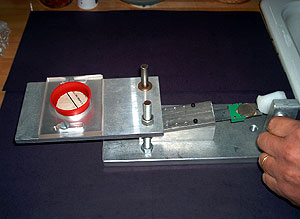 If a coin is launched exactly the same way, it lands exactly the same way.
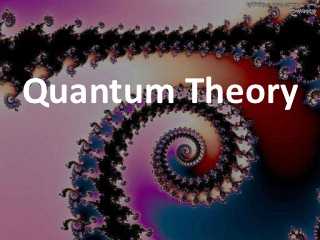 Because the outcome of quantum-mechanical events cannot in principle be predicted, they are the ‘gold standard’ for random number generation. Some quantum phenomena used for random number generation include:
Shot noise, a quantum mechanical noise source in electronic circuits. A simple example is a lamp shining on a photodiode. Due to the uncertainty principle, arriving photons create noise in the circuit. Collecting the noise for use poses some problems, but this is an especially simple random noise source. However, shot noise energy is not always well distributed throughout the bandwidth of interest. Gas diode and thyratron electron tubes in a crosswise magnetic field can generate substantial noise energy (10 volts or more into high impedance loads) but have a very peaked energy distribution and require careful filtering to achieve flatness across a broad spectrum.
A nuclear decay radiation source (as, for instance, from some kinds of commercial smoke detectors), detected by a Geiger counter attached to a PC.
Photons travelling through a semi-transparent mirror. The mutually exclusive events (reflection/transmission) are detected and associated to ‘0’ or ‘1’ bit values respectively.
Amplification of the signal produced on the base of a reverse-biased transistor. The emitter is saturated with electrons and occasionally they will tunnel through the band gap and exit via the base. This signal is then amplified through a few more transistors and the result fed into a Schmitt trigger.
Spontaneous parametric down-conversion leading to binary phase state selection in a degenerate optical parametric oscillator.
Fluctuations in vacuum energy measured through homodyne detection
Referances
https://www.random.org/randomness/
https://en.wikipedia.org/wiki/Hardware_random_number_generator
https://en.wikipedia.org/wiki/Randomness
http://www.npr.org/templates/story/story.php?storyId=1697475